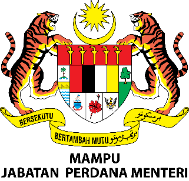 1
TAKLIMAT SISTEM 
PEMANTAUAN OPERASI TUGAS
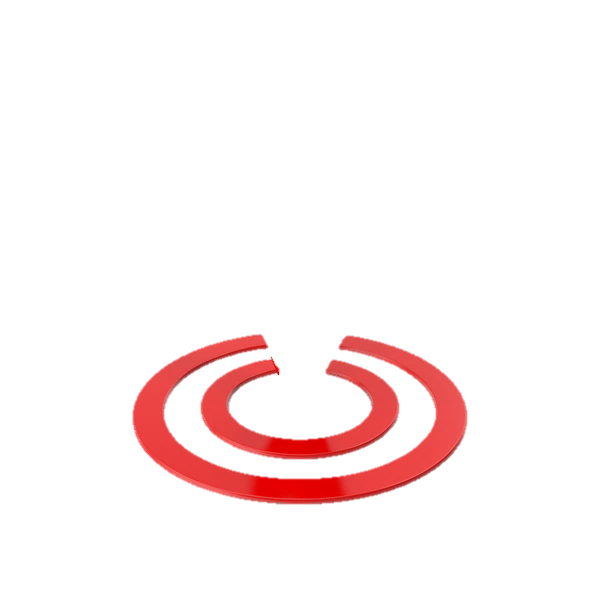 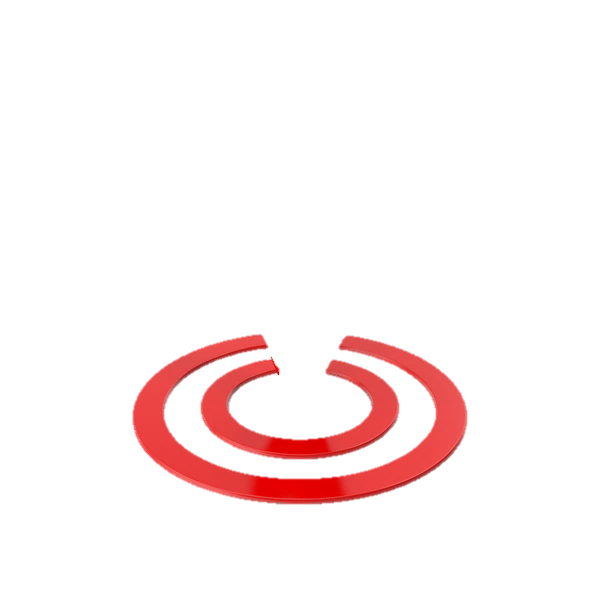 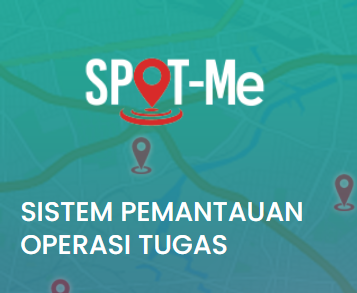 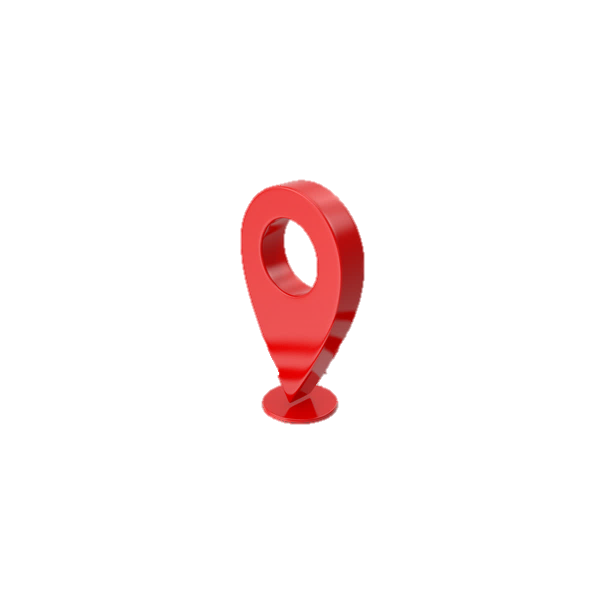 SP   T-Me
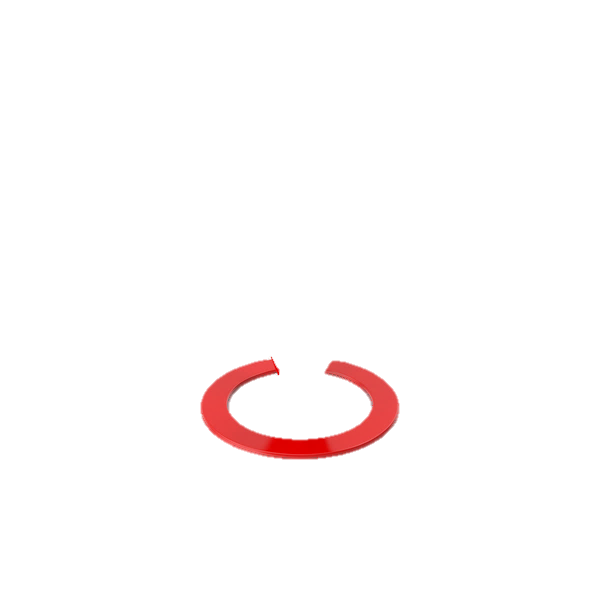 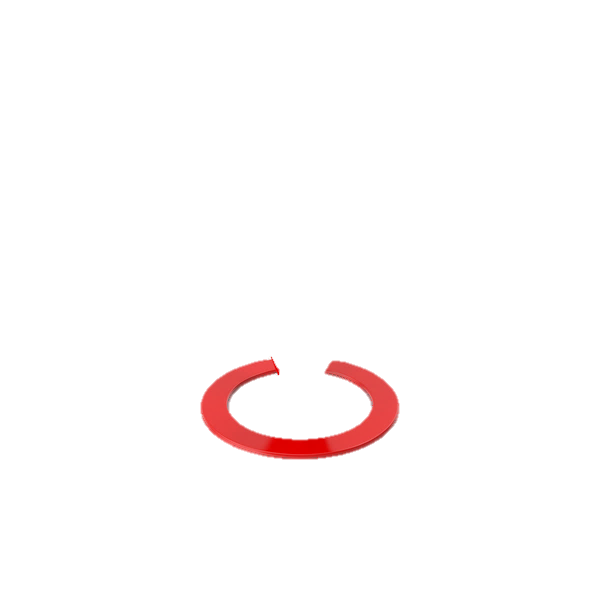 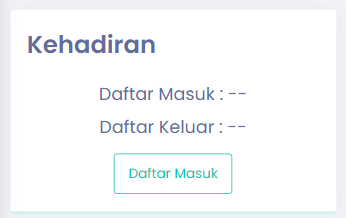 Bahagian Pembangunan Aplikasi
MAMPU, Jabatan Perdana Menteri
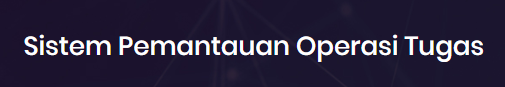 2
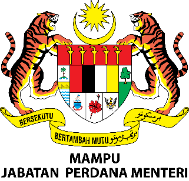 PENGENALAN
Sistem Pemantauan Operasi Tugas atau SPOT-Me merupakan sistem pemantauan kehadiran dan tugasan secara elektronik yang membenarkan waktu masuk dan keluar didaftarkan dari mana-mana lokasi sama ada ketika bertugas di pejabat atau di luar pejabat berdasarkan fungsi geolokasi peranti mudah alih.

Dibangunkan selaras dengan pekeliling berkaitan kehadiran dan waktu bekerja:
SURAT PEKELILING AM BIL 1/2004
Penggunaan Sistem Perakam Waktu Elektronik di Agensi-agensi Kerajaan
PEKELILING PERKHIDMATAN BIL 11/2017
Pelaksanaan Kebenaran Pulang Awal Satu Jam Kepada Pegawai Wanita mengandung
PEKELILING PERKHIDMATAN BIL 5/2019
Pelaksanaan Waktu Bekerja Fleksi (WBF) di Agensi Kerajaan Persekutuan
3
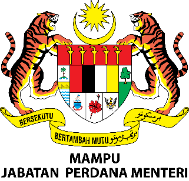 PENGENALAN
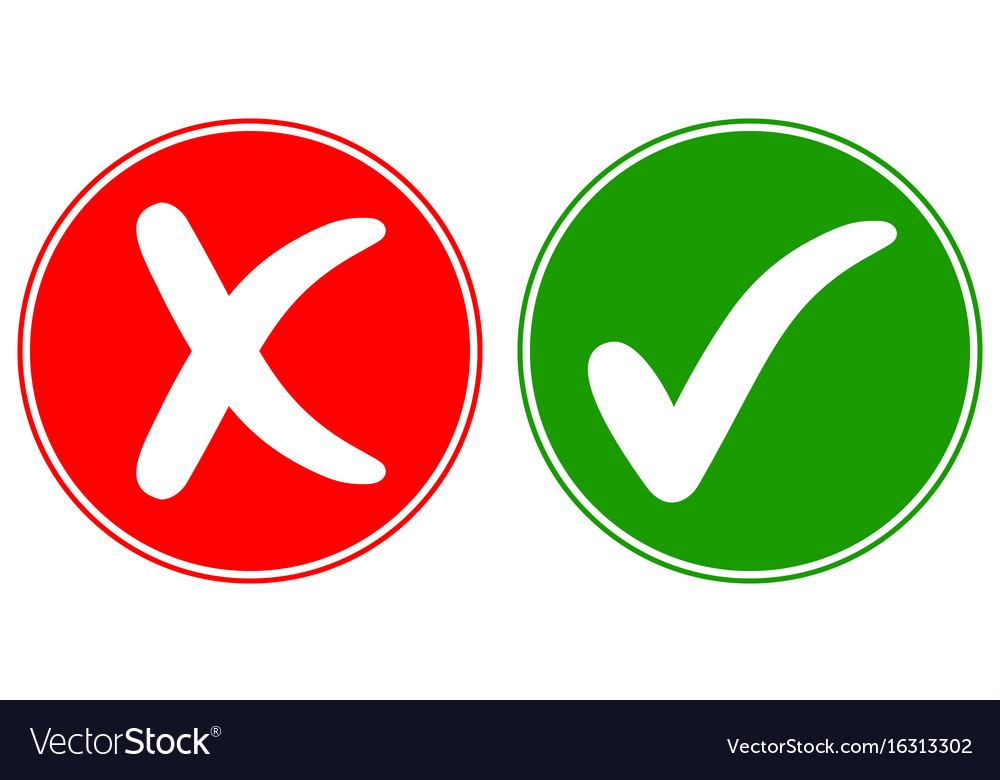 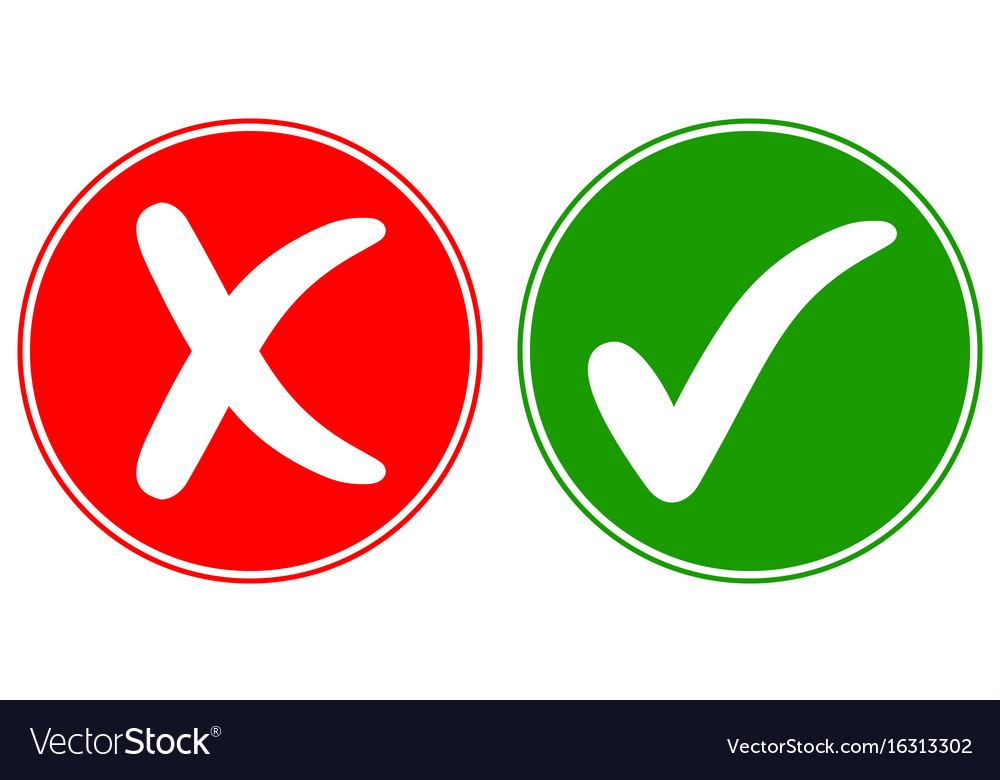 SPOT-Me Adalah:					     SPOT-Me Bukan:
Bukan sistem khas untuk merekod kehadiran pegawai bekerja dari rumah atau bertugas di luar kawasan sahaja.
Tidak sesuai untuk kehadiran mengikut syif tertentu, memerlukan penggiliran syif atau waktu kerja melangkau hari.
Tiada permohonan dan kelulusan awal atau secara pukal bagi setiap hari bekerja dari rumah atau di luar kawasan.
Sistem kehadiran penuh yang merekodkan maklumat kehadiran setiap hari bagi pegawai yang bertugas di pejabat, di luar kawasan dan bekerja dari rumah.
Sesuai untuk kehadiran mengikut waktu bekerja berperingkat (WP1, WP2, WP3, WP4) dan waktu bekerja fleksi (WBF) sahaja.
Memerlukan pemantauan setiap hari oleh penyelia bagi meluluskan kehadiran pegawai yang bekerja dari rumah dan di luar kawasan.
4
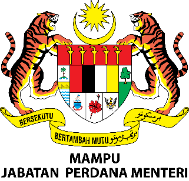 PEMBANGUNAN DAN PELAKSANAAN
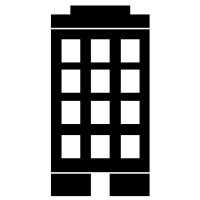 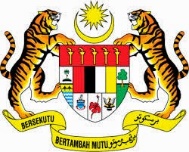 Pembangunan Sistem Kehadiran Sektor Awam
Peluasan ke seluruh MAMPU
10 Aug 2020
Mac – Aug 2020
Jun – Jul 2020
Tahun 2021
Peluasan ke agensi lain secara Software as a Service (SaaS) dengan pengoperasian sistem secara berpusat di MAMPU.
Ujian rintis : 
3 Bahagian di MAMPU
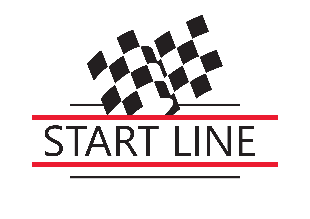 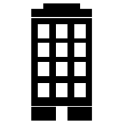 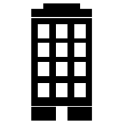 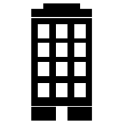 5
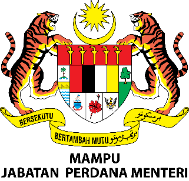 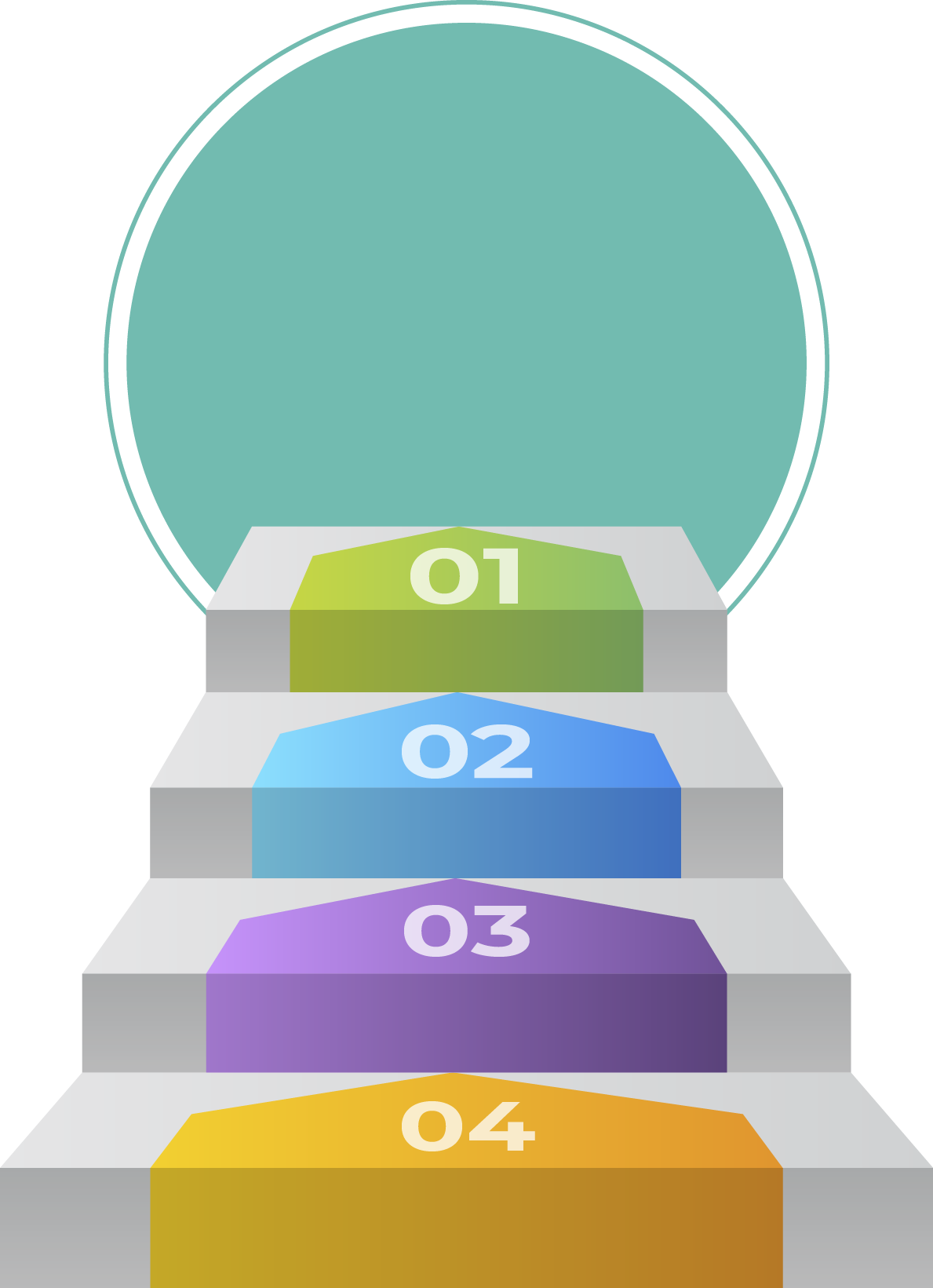 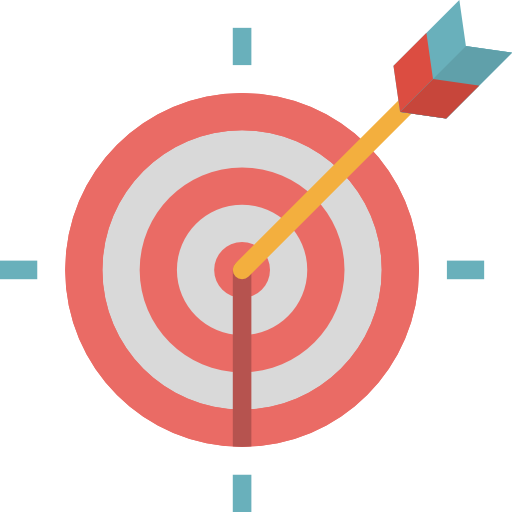 OBJEKTIF
Merekod waktu daftar masuk dan keluar di pejabat atau dari mana-mana lokasi yang diarahkan
Mengurus isu kehadiran pegawai
Menjana rekod transaksi kehadiran pegawai
Memantau tugasan pegawai di bawah seliaan
6
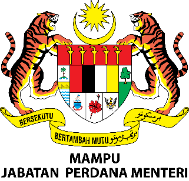 FAEDAH
1
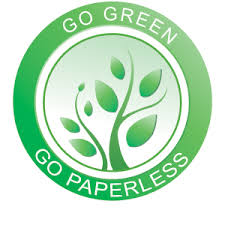 2
3
4
7
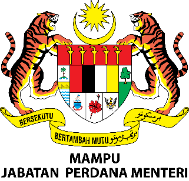 FUNGSI SISTEM
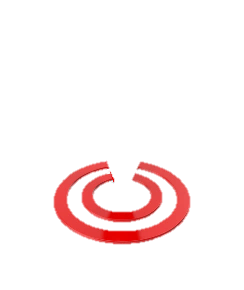 Merekod kehadiran bertugas
Memantau rekod kehadiran dan tugasan pegawai bawah seliaan
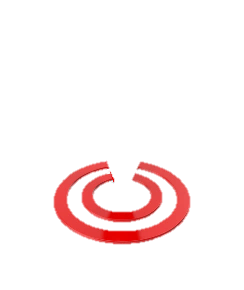 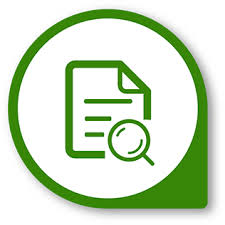 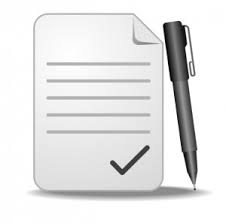 1
4
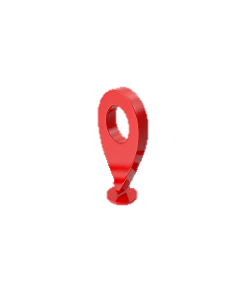 Merekod lokasi pegawai
Integrasi data kehadiran dari sistem/peranti biometrik (sehala)
5
2
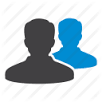 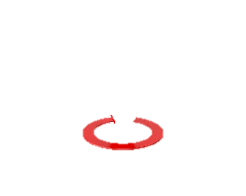 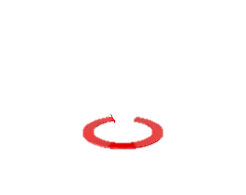 Dashboard Statistik dan Laporan Kehadiran
Merekod catatan tugasan pegawai
6
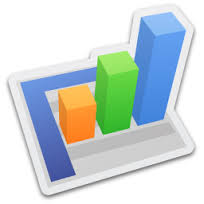 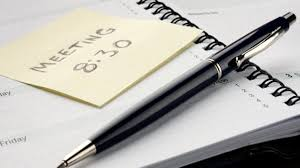 3
8
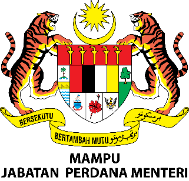 AKSES SPOT-Me
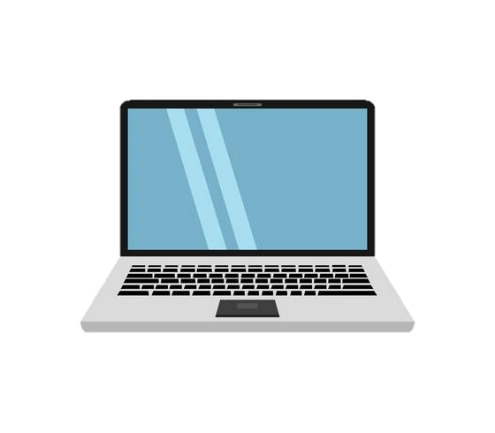 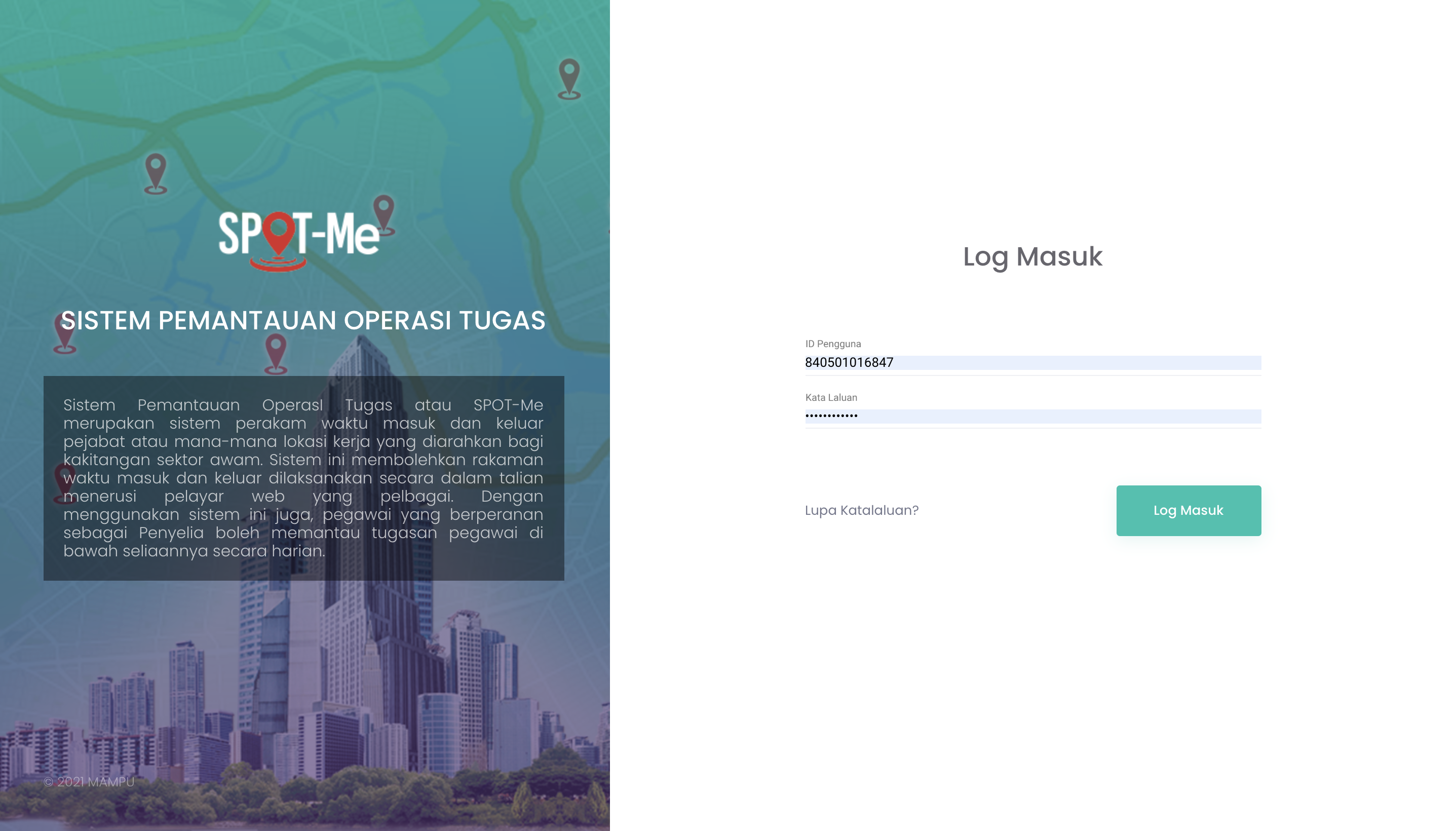 Laptop
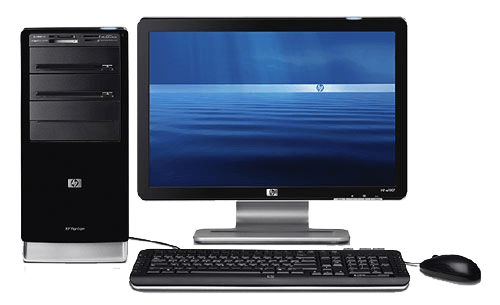 Desktop
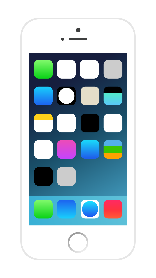 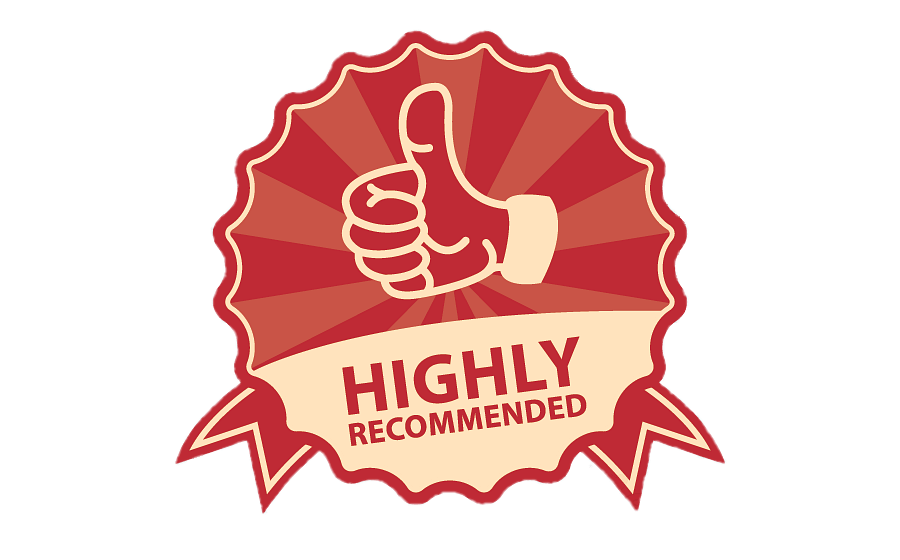 Telefon Bimbit
CARA MENGAKSES SPOT-Me?
Melalui pautan
https://spotme.mampu.gov.my
ID Pengguna dan Kata Laluan
Sementara akan dibekalkan kepada pengguna kali pertama
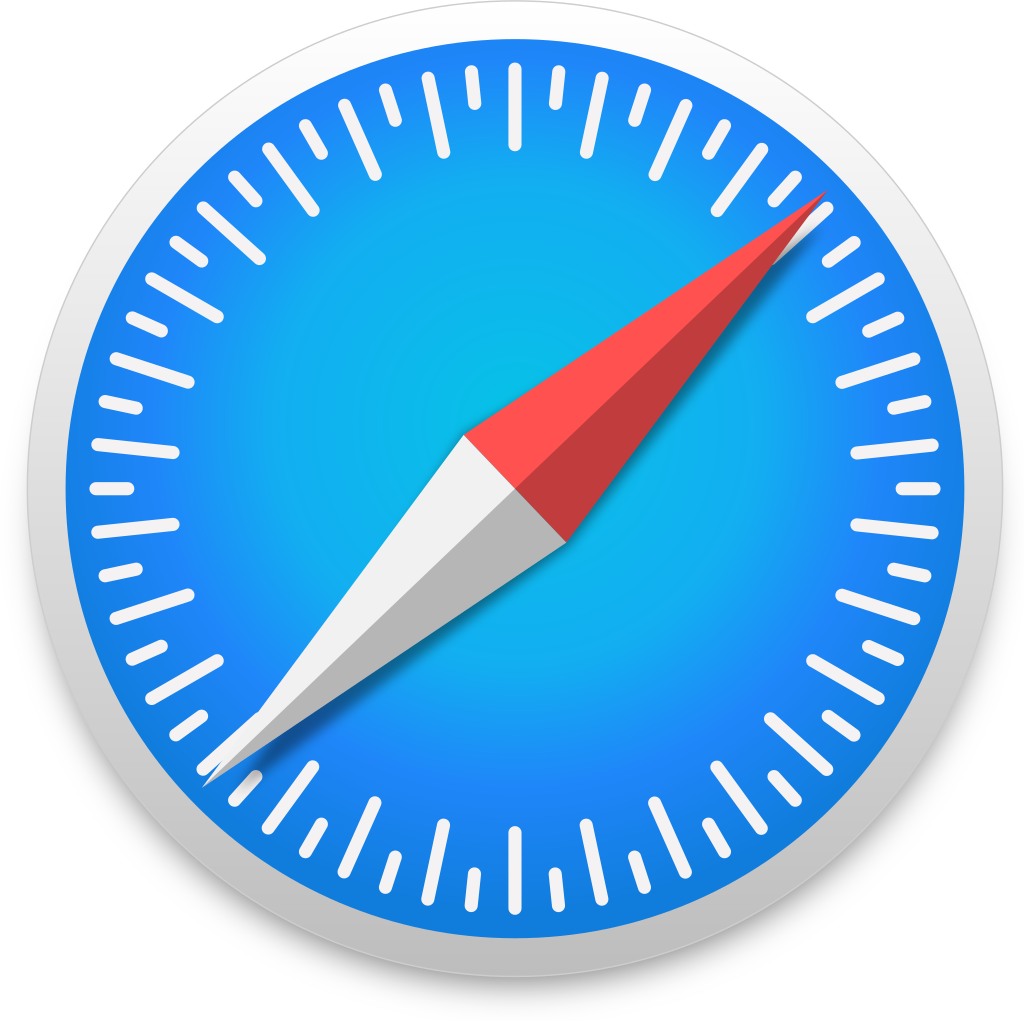 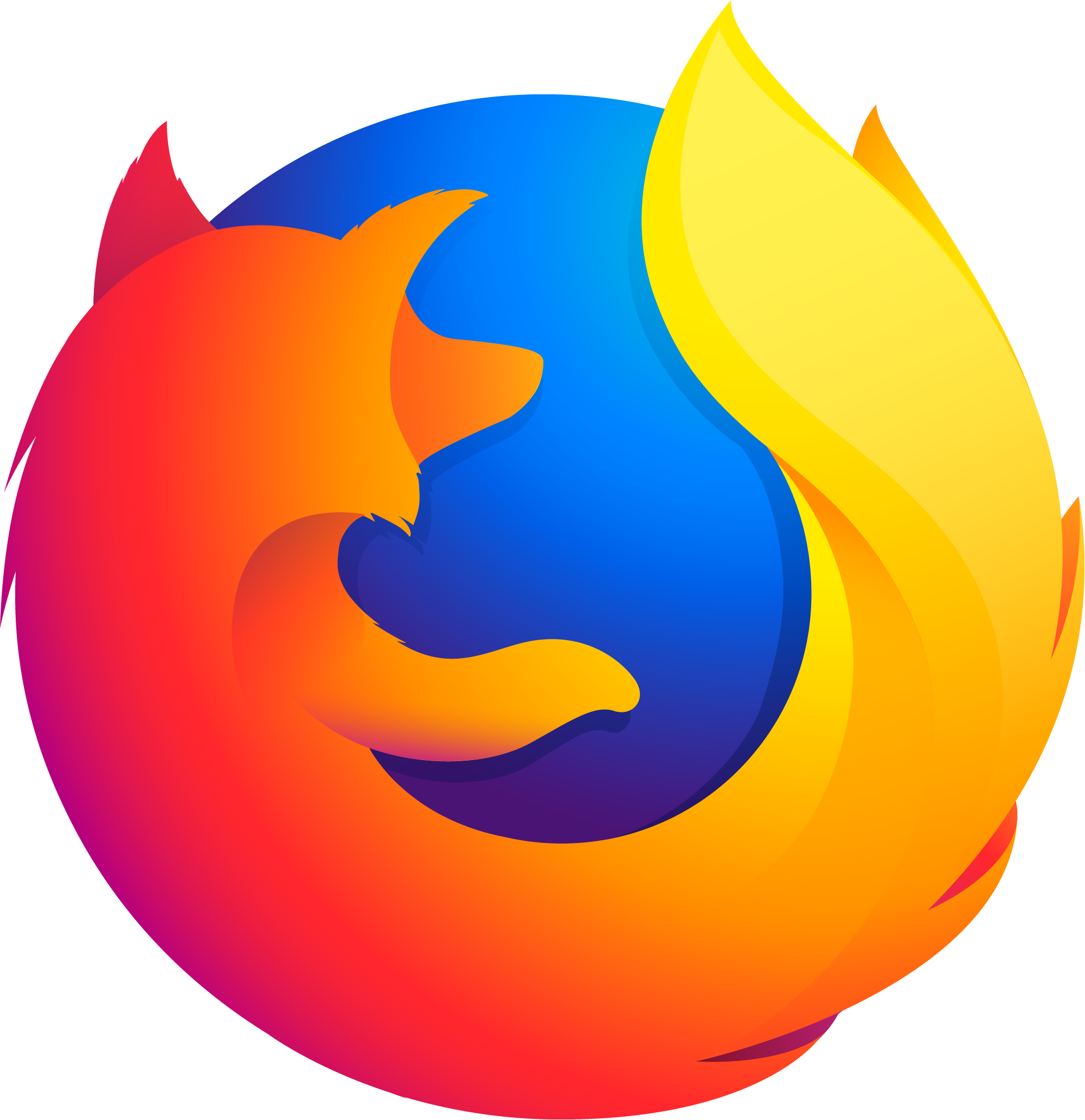 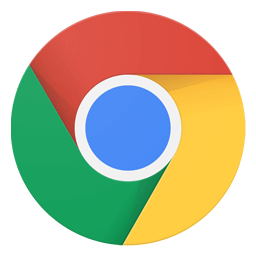 9
Android – Google Chrome
Apple(IOS) – Safari/Mozilla Firefox
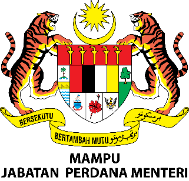 APLIKASI MUDAH ALIH SPOT-Me
Semak Pergerakan Kehadiran
Daftar Kehadiran Pegawai
Daftar Pergerakan Pegawai
2
1
3
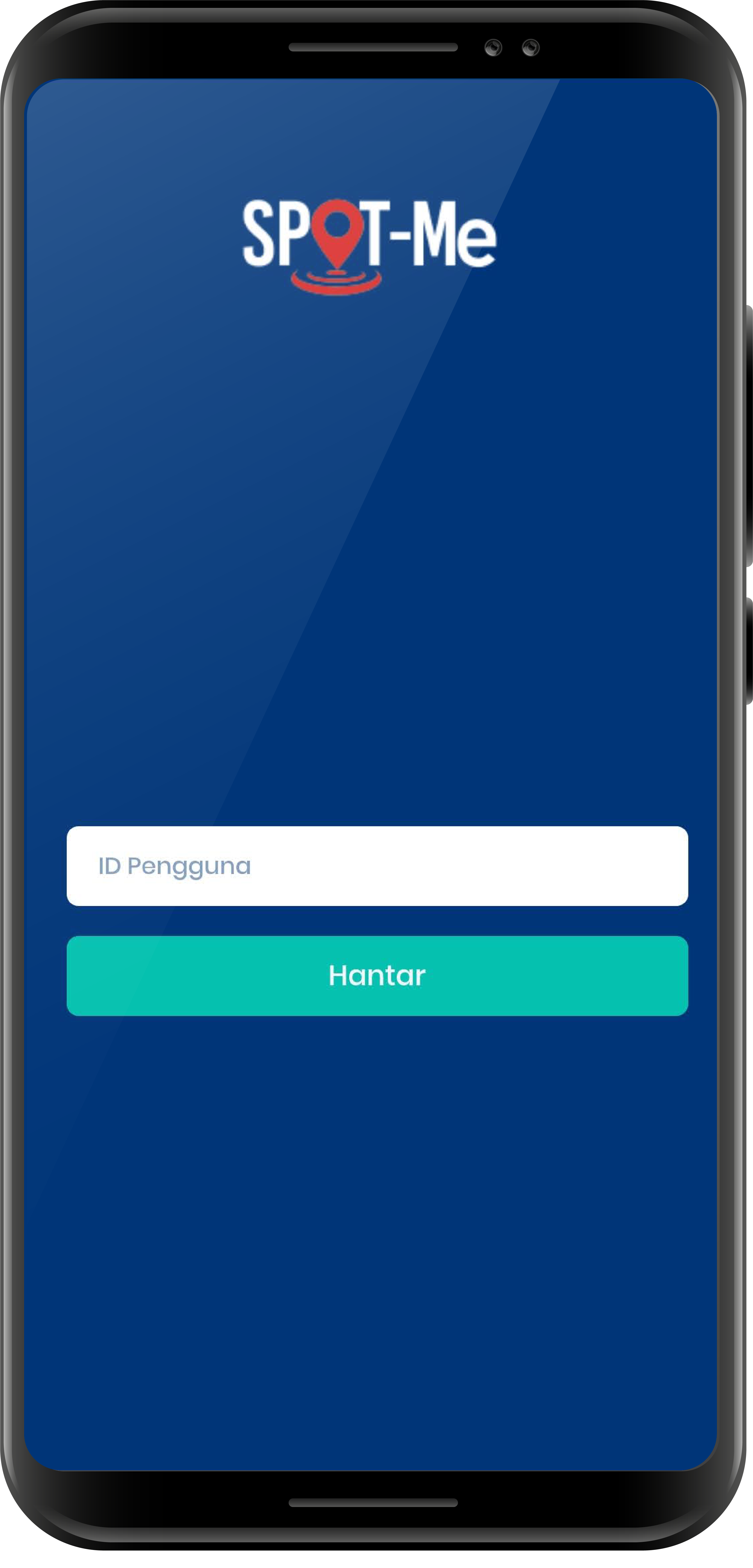 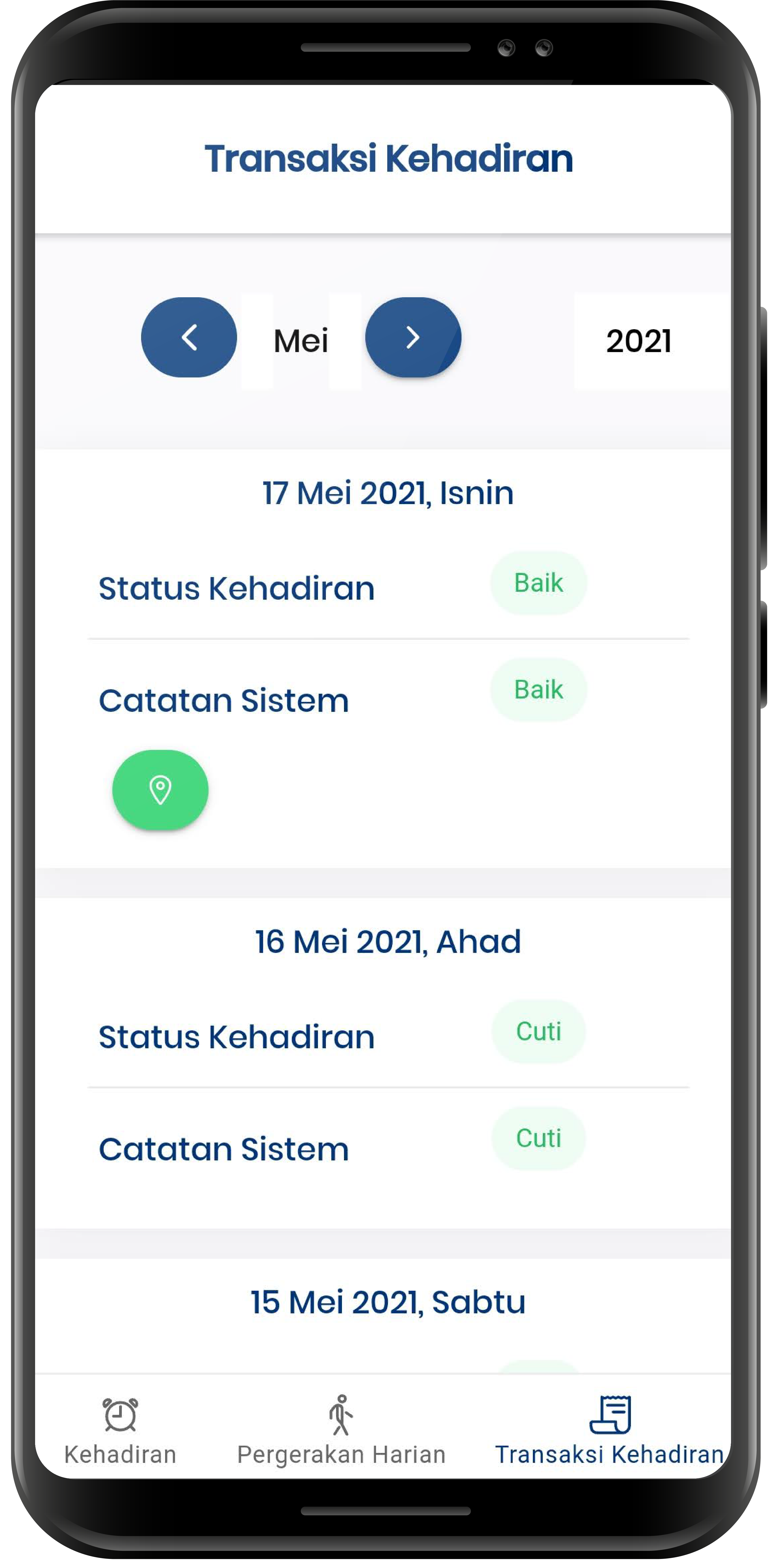 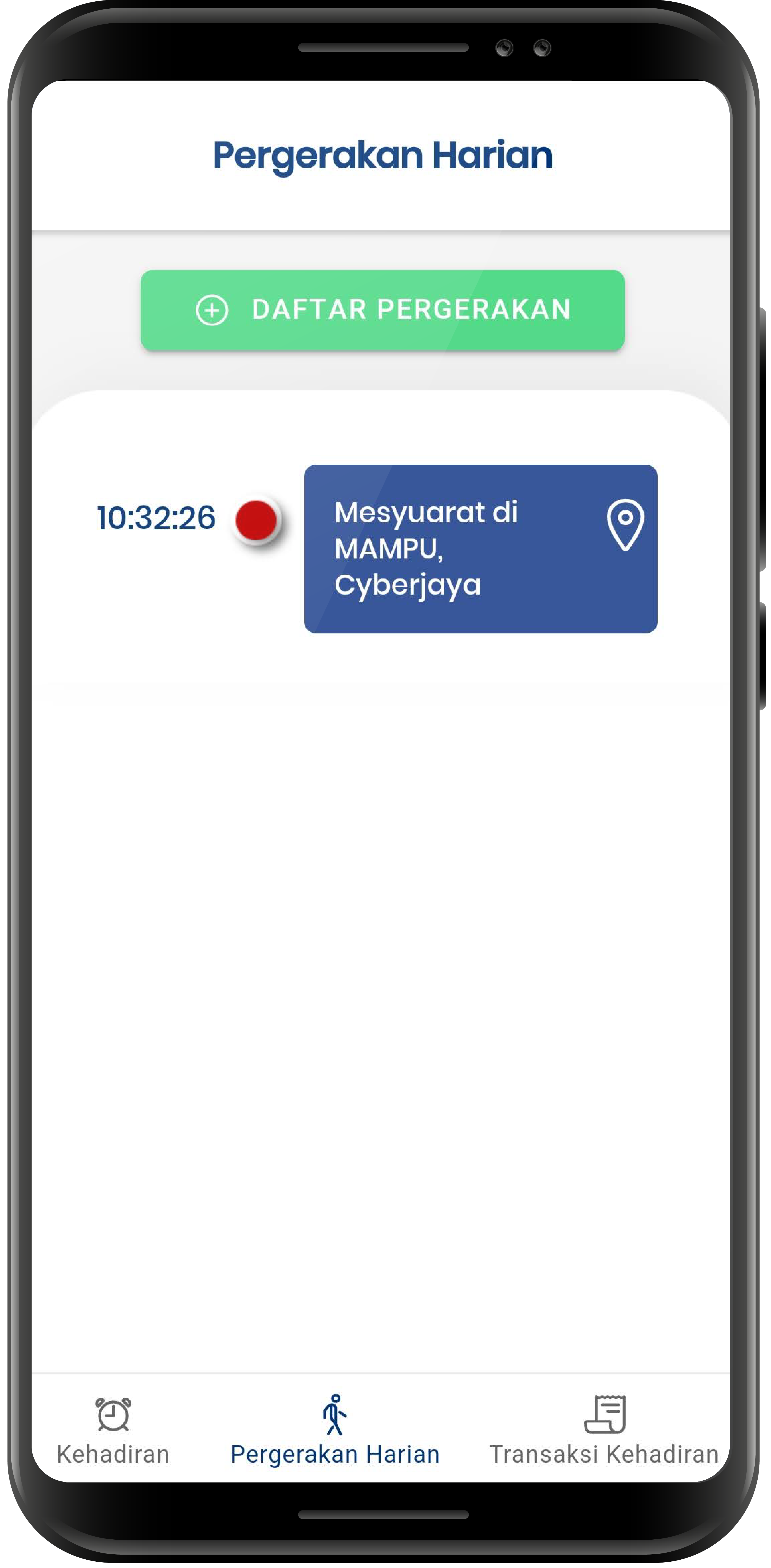 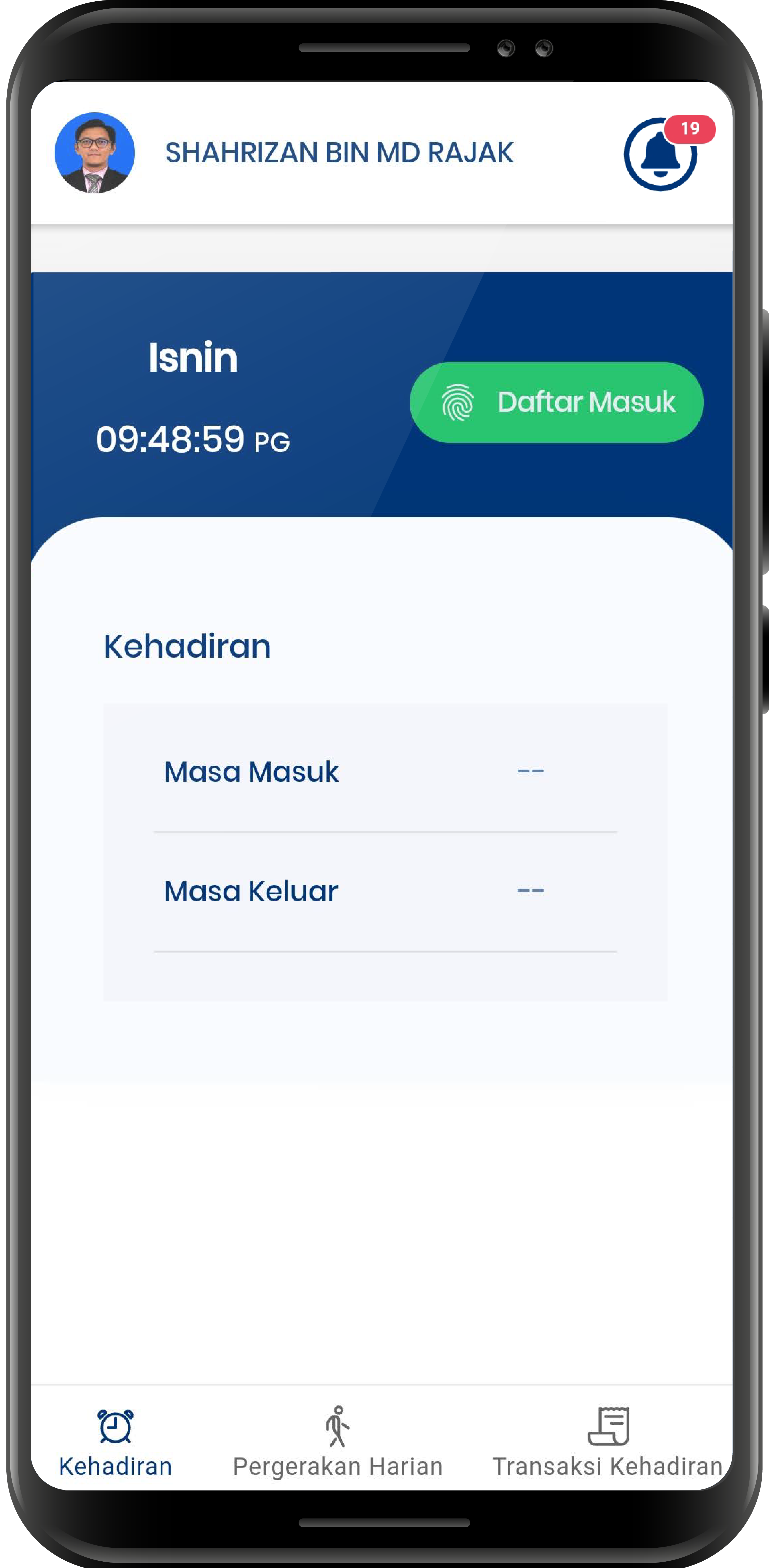 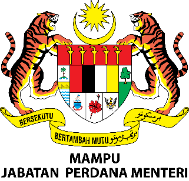 ARKITEKTUR TEKNOLOGI
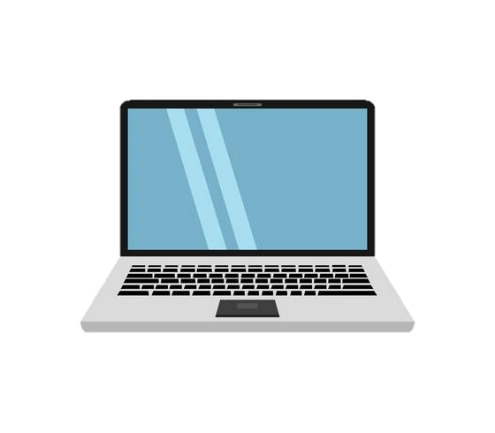 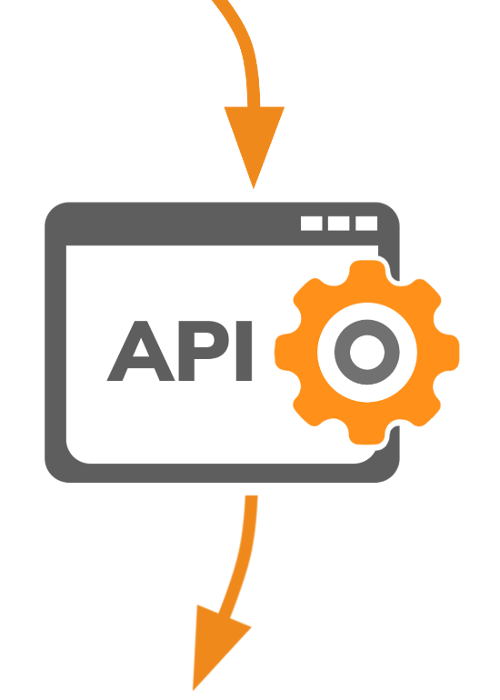 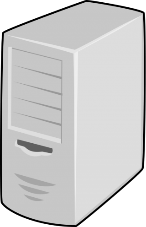 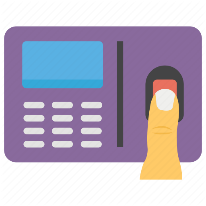 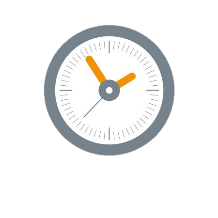 HTTP SERVICES
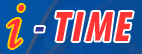 BIOMETRIC DEVICES
SCHEDULER
API SERVER(BACKEND)
EXTERNAL API
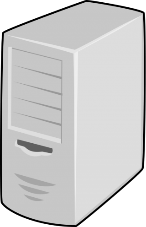 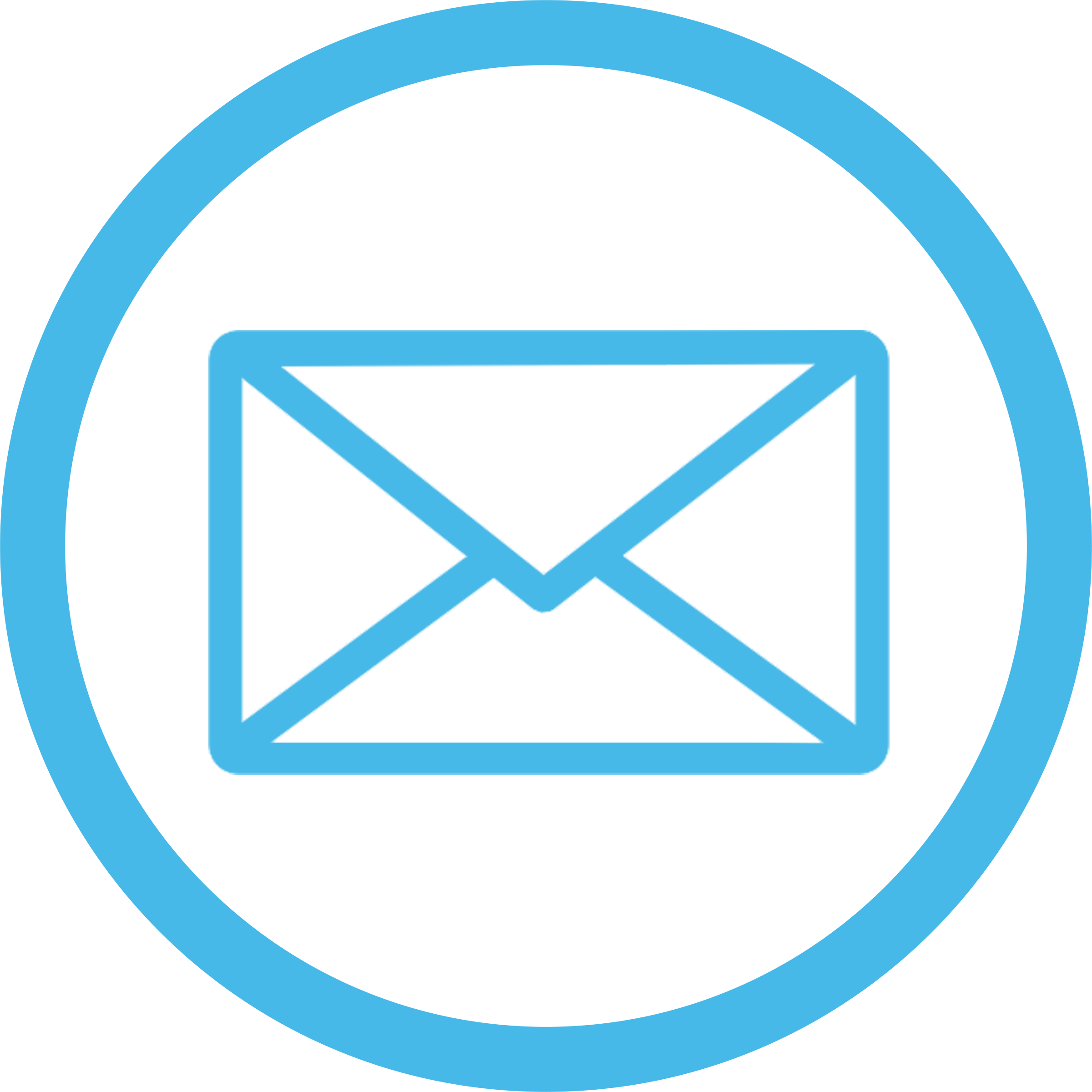 DESKTOP / LAPTOP
HTTP SERVICES
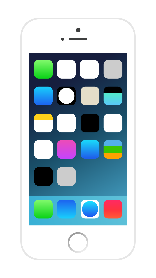 EMAIL NOTIFICATION
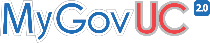 APPLICATION SERVER(FRONTEND)
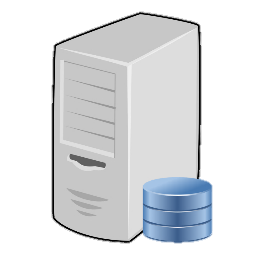 EMAIL SERVER
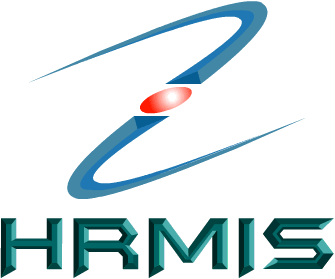 MOBILE USER
INTEGRATION
MODUL CUTI REHAT
DATABASE SERVER
*Data kehadiran dari sistem biometrik ditarik secara pukal dua kali sehari pada jam 9.30 pagi dan 12.00 tengah malam setiap hari
11
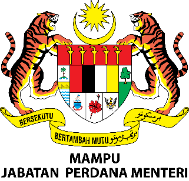 PERANAN PENGGUNA SISTEM
Pentadbir Organisasi
Eksekutif
Penyelia
Pegawai
Merekodkan Daftar Masuk/Keluar
Merekodkan pergerakan
Mengemaskini status kehadiran
Merekod tugasan harian
Meluluskan isu kehadiran
Memantau status kehadiran pegawai
Menyelia tugasan
Dashboard dan statistik
Penjanaan laporan
Pemantauan kehadiran
Pengurusan Pengguna
Menyelenggara tetapan Organisasi
Menyelenggara waktu kerja/cuti umum
Memantau status kehadiran
12
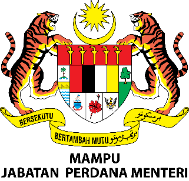 PAPARAN DASHBOARD PEGAWAI
13
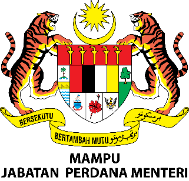 PAPARAN DASHBOARD PENYELIA
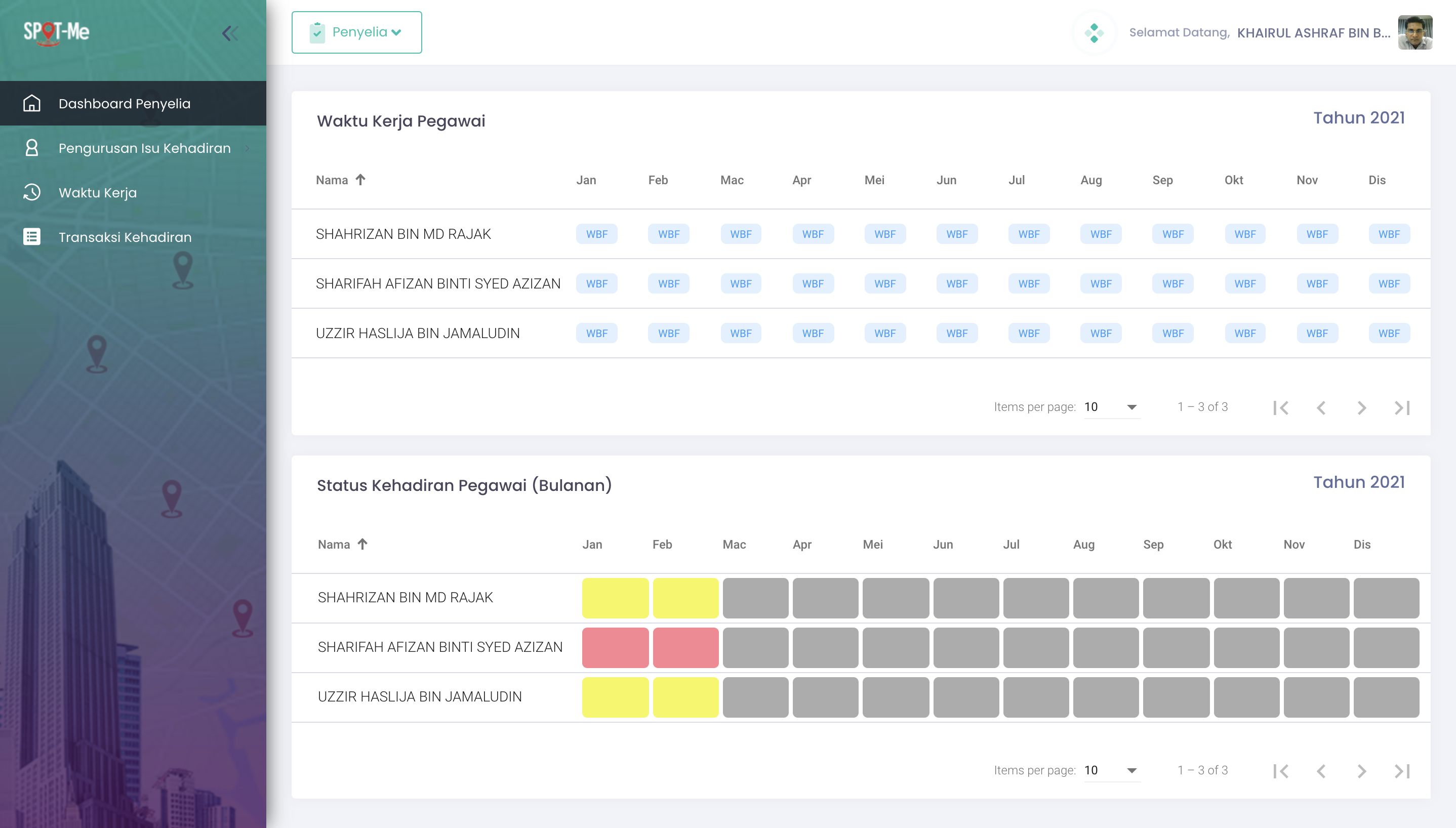 14
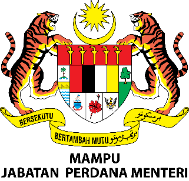 PAPARAN DASHBOARD EKSEKUTIF
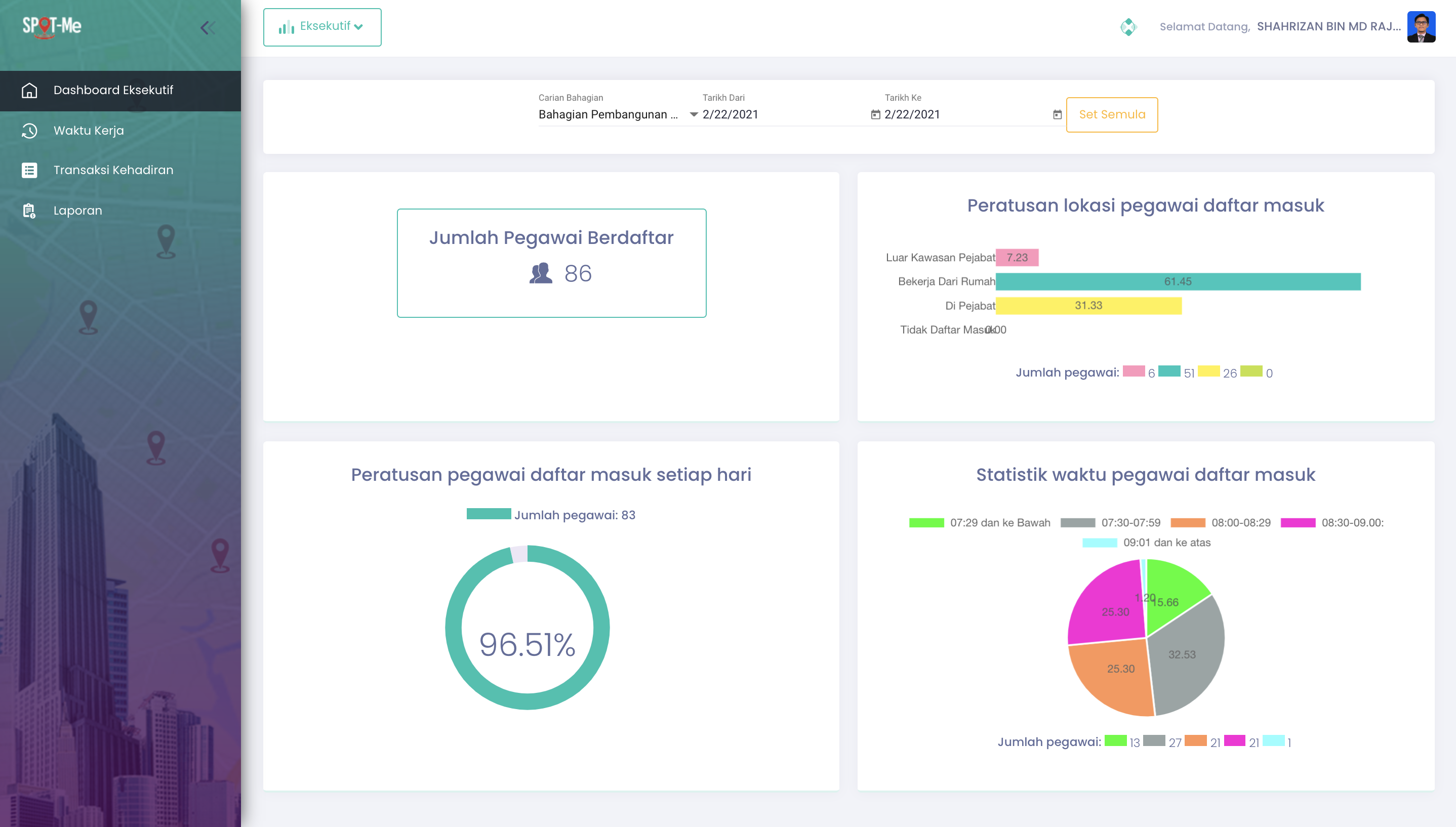 15
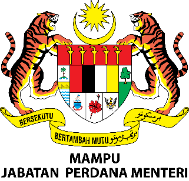 PAPARAN DASHBOARD PENTADBIR ORGANISASI
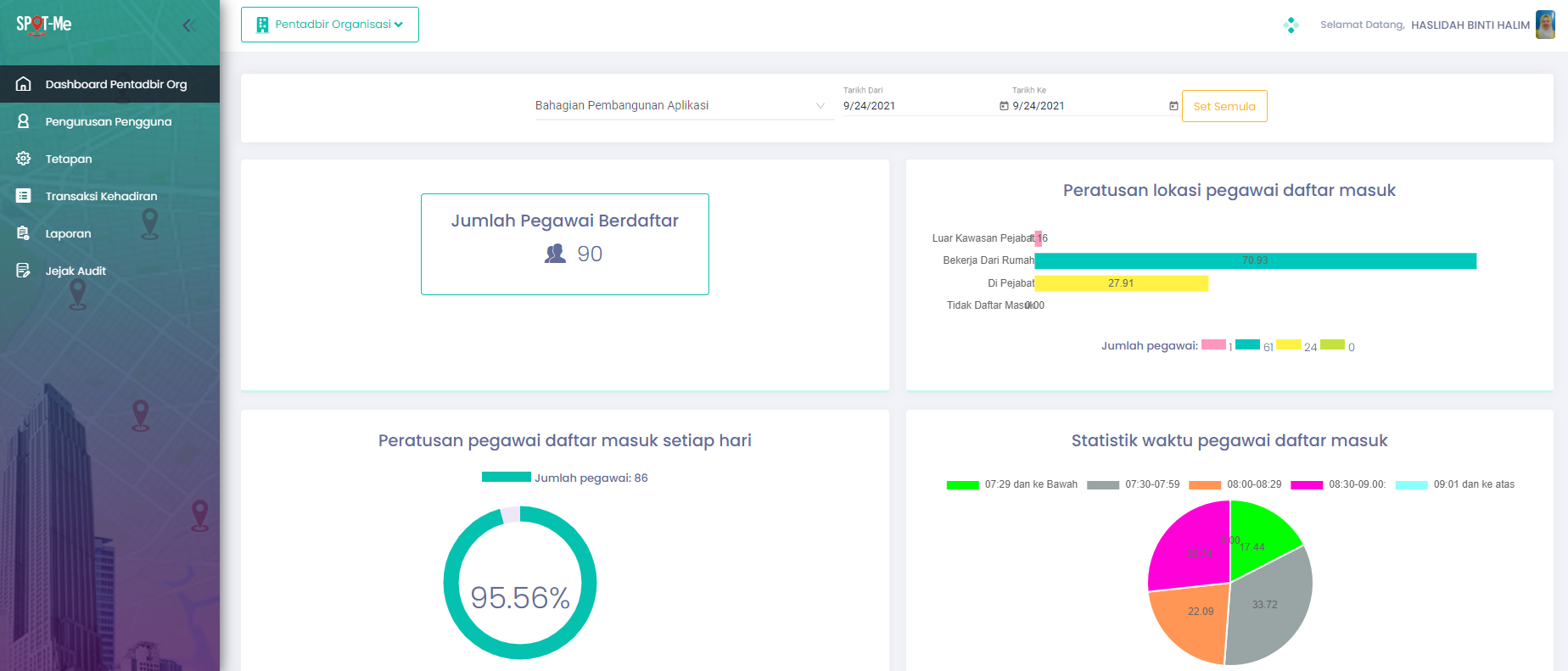 16
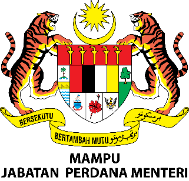 TATACARA PERMOHONAN PENGGUNAAN SISTEM SPOT-Me
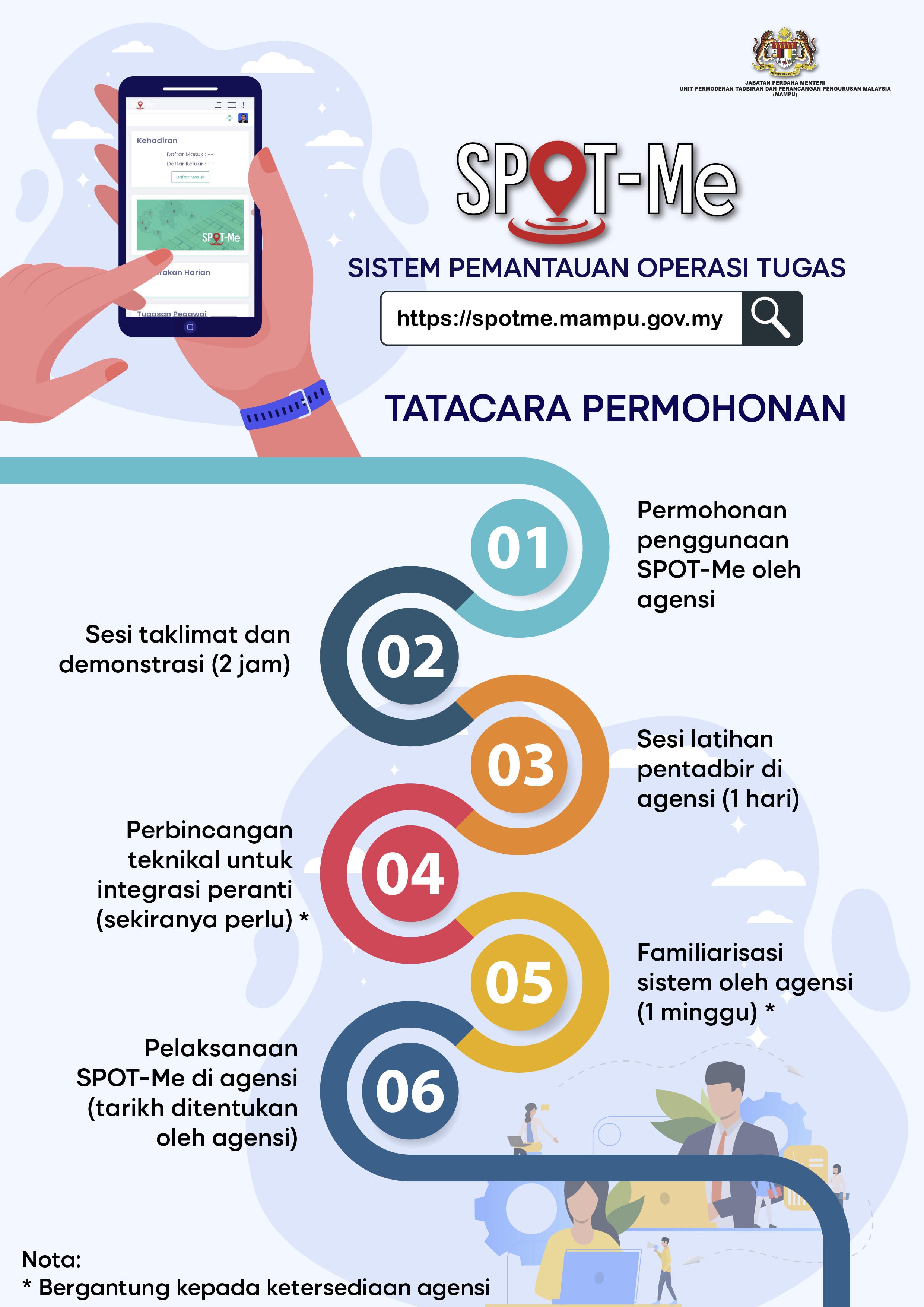 17
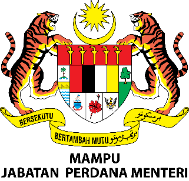 STRATEGI PELAKSANAAN SISTEM SPOT-Me di AGENSI
1
2
3
4
18
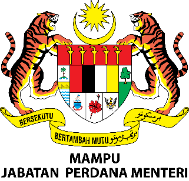 “BERSAMA-SAMA MELAKSANAKAN TRANSFORMASI” TERIMA KASIH
19